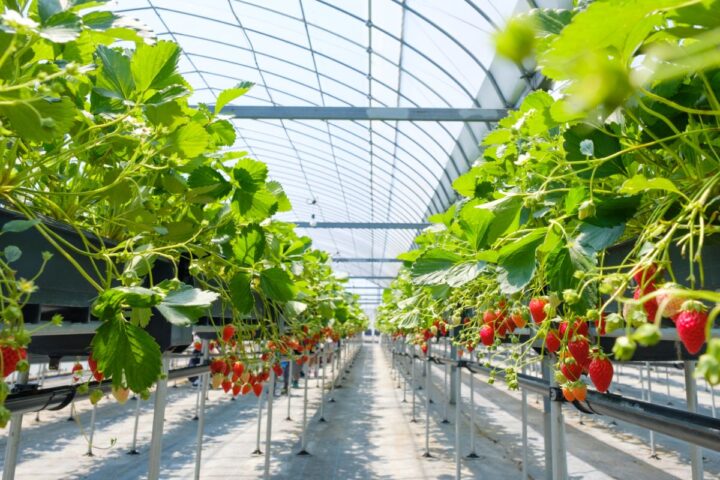 Système de pollinisation artificielle des fraises
Réalisé par l'équipe FE23
Membres:

Tahirou Diallo
Boré Sory Ibrahim
Islam Dekkan
Grace ijil
Assale Joseph-Levi Don
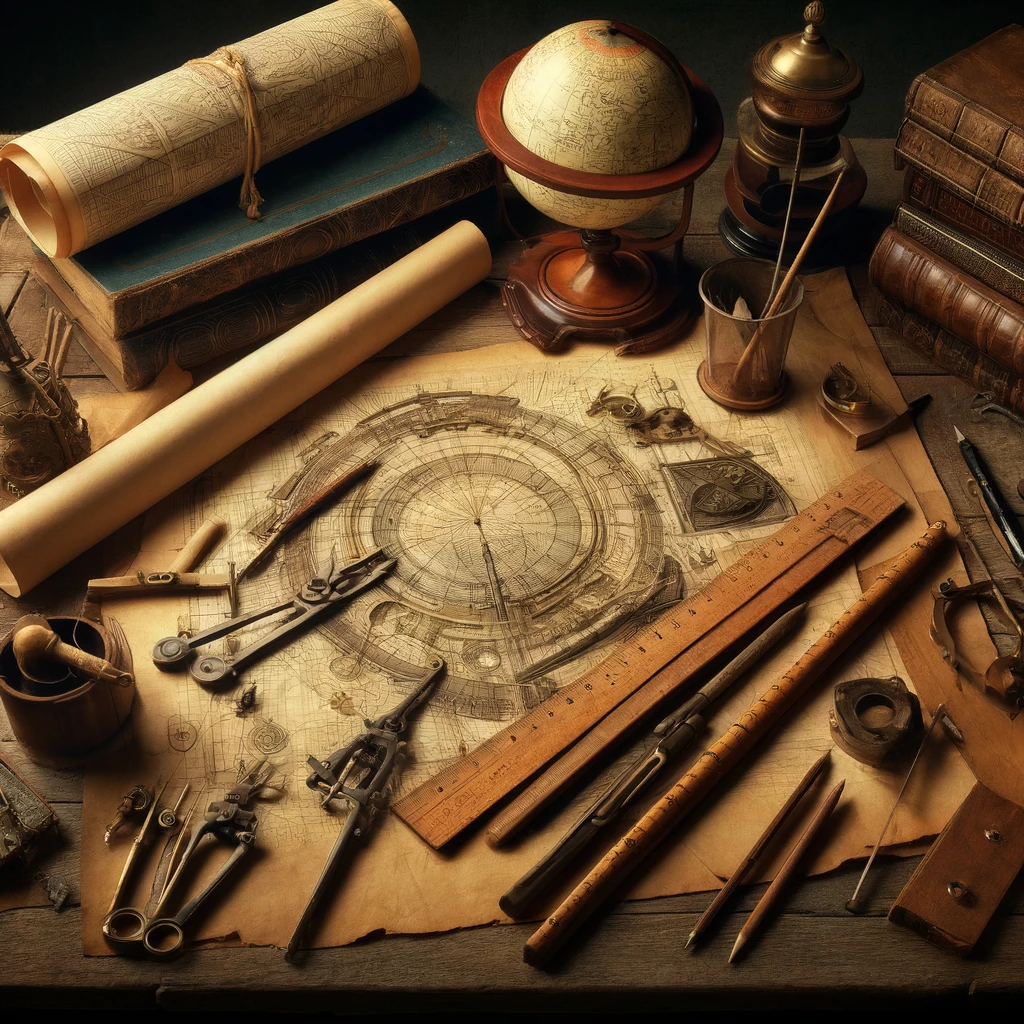 Table des matières
Introduction
 Énoncé du problème
Solution existante 
Critrère de conception 
 Prototypes
Notre solution finale
 Conclusion
Plan de Gestion du Projet
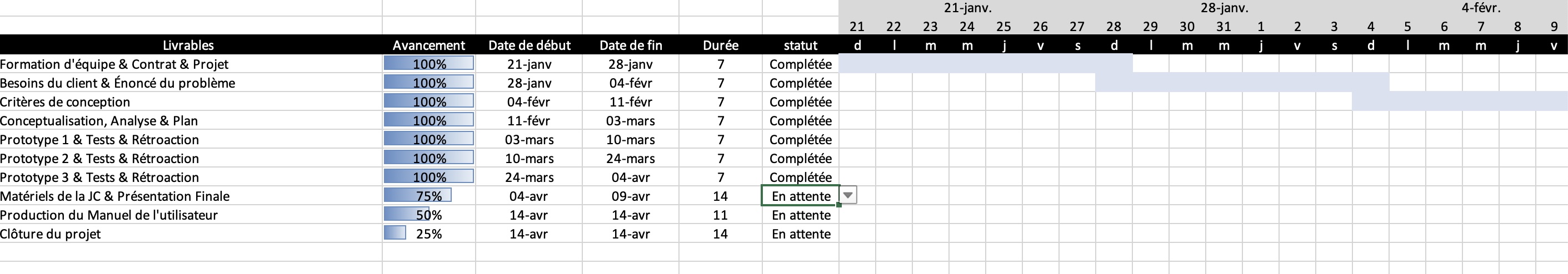 Introduction
Les fraises constituent   le deuxième produit le plus consommé au Canada. Cependant sa production demeure problématique surtout en période d’hiver  . Notre travail pendant toute cette session au niveau de ce cours a été de chercher et élaborer une solution pour remédier à ce problème . Il s’agira donc   pour nous aujourd’hui de vous présenter l’aboutissement  notre travail.
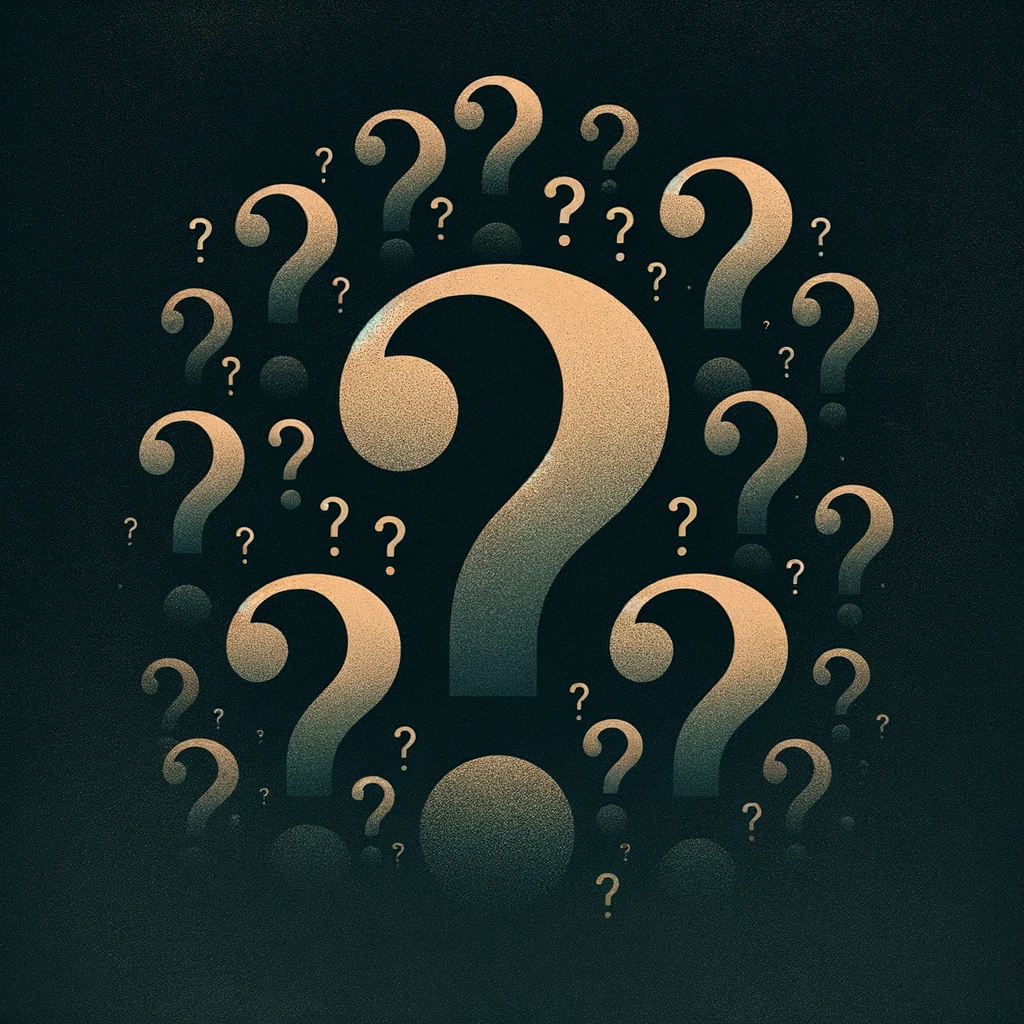 Énoncé DU PROBLÈME
Concevoir un système autonome, écologique et  responsable de  pollinisation des fraises pour les agriculteurs, qui nécessite peu de présence humaines,tout en étant robuste  face aux conditions d'humidité et de poussière pouvant être contrôlé et surveillé à distance.
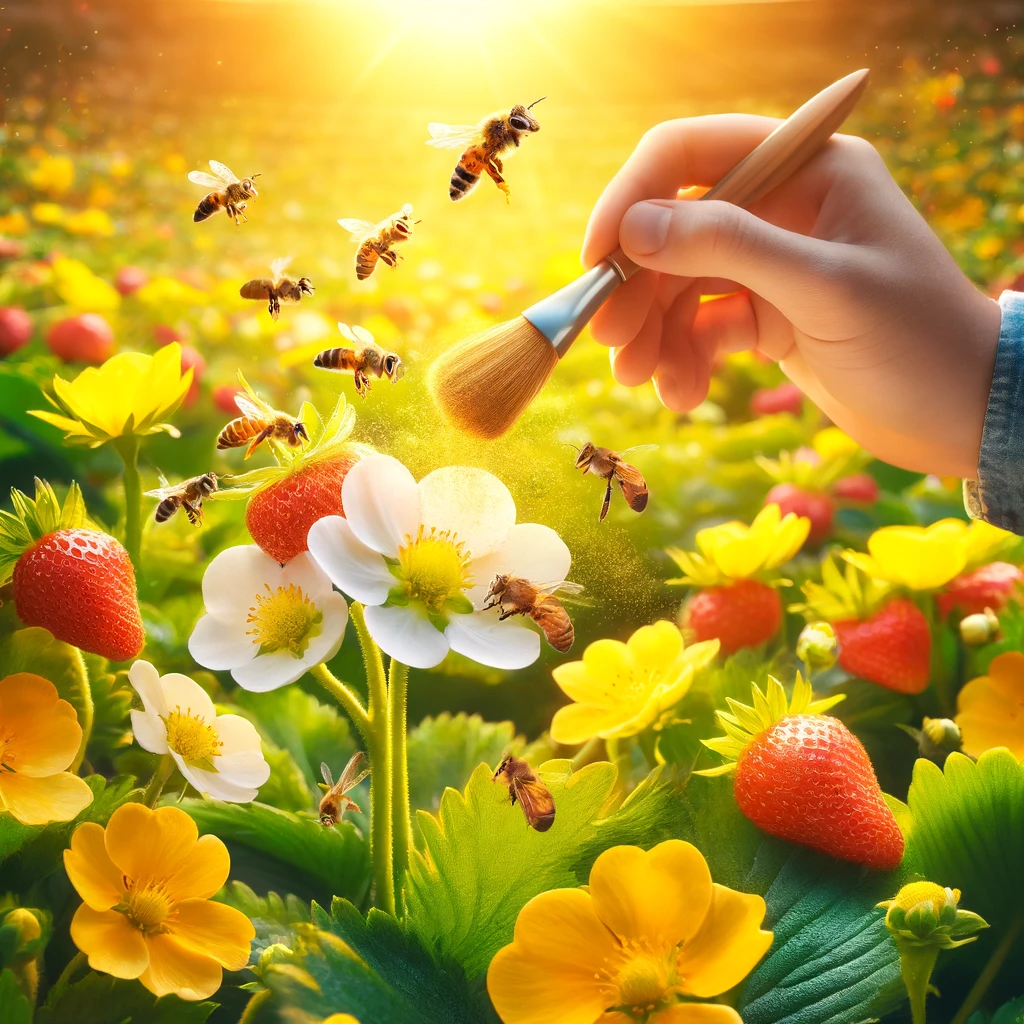 Solutions   existantes
Pollinisation manuel 
Neccessite l'efforts humain 
Trop coûteux 
Pollinisation par les abeilles 
Dépendance aux conditions environnementaux
 Déclin des populations d'abeilles
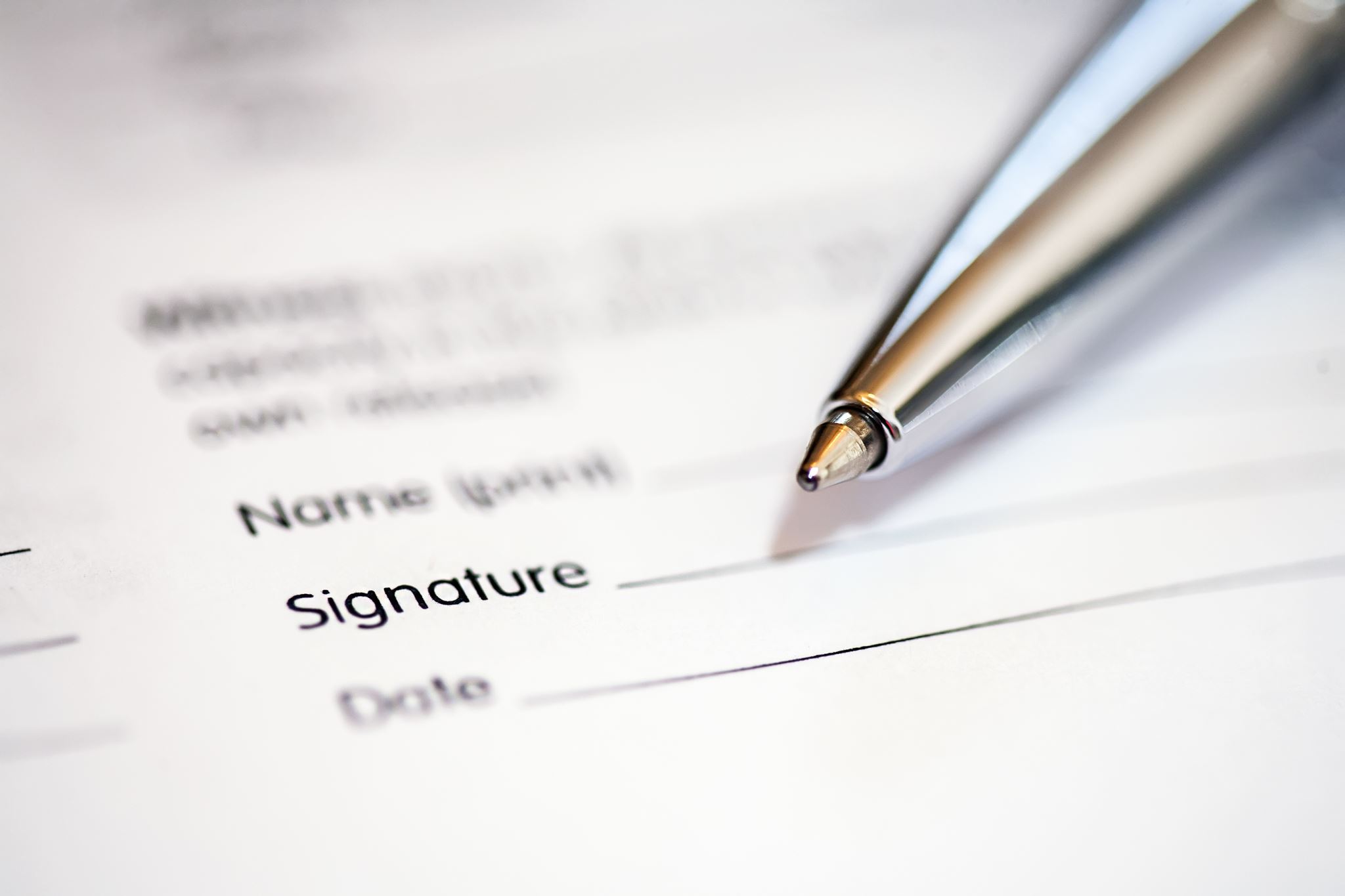 Système de pollinisation fonctionnant en conditions ambiantes 
Résistance à l’eau et à l’humidité
Pollinisation de toutes les plantes
Système peu couteux, avec un contrôle à distance
Système facile à maintenir quotidiennement 
Fonctionnement sans abeilles
Performance plutôt qu'esthétique
Les critères de conception
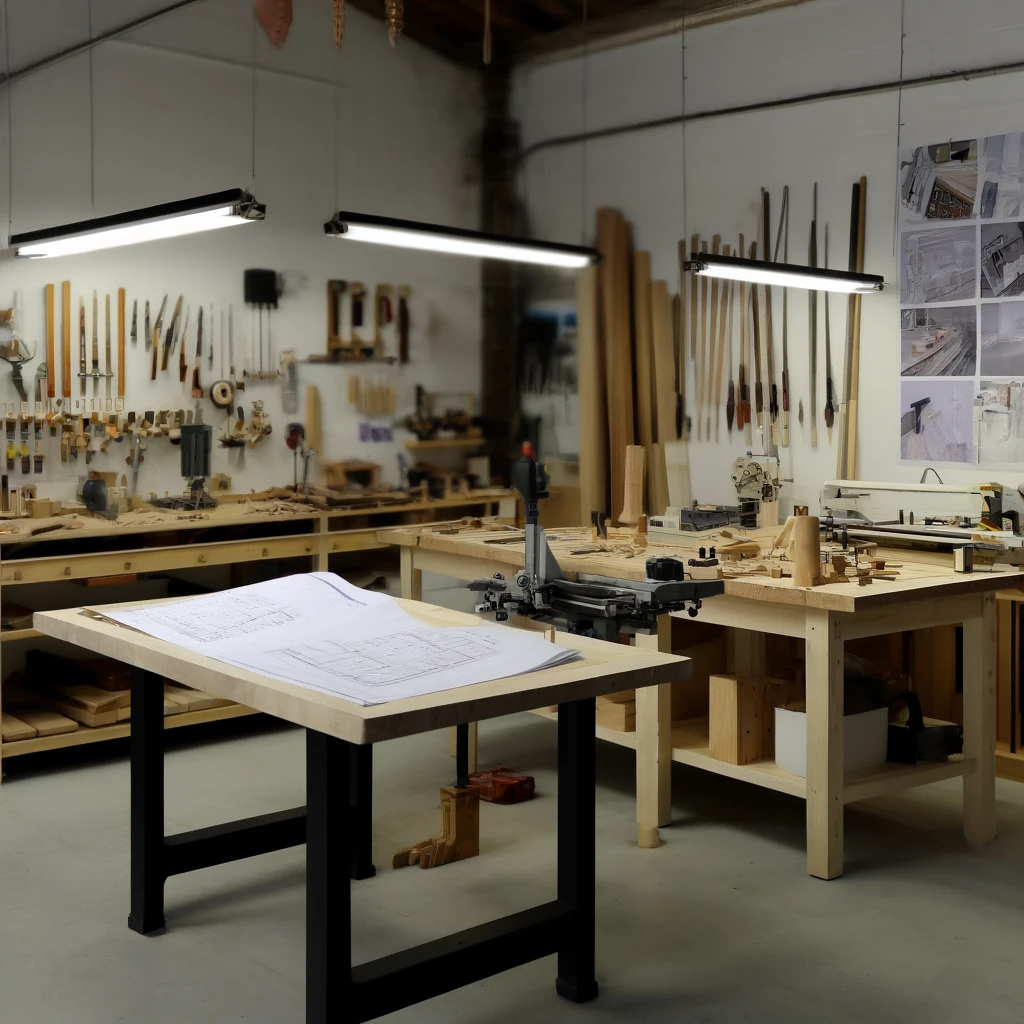 Nos prototypes
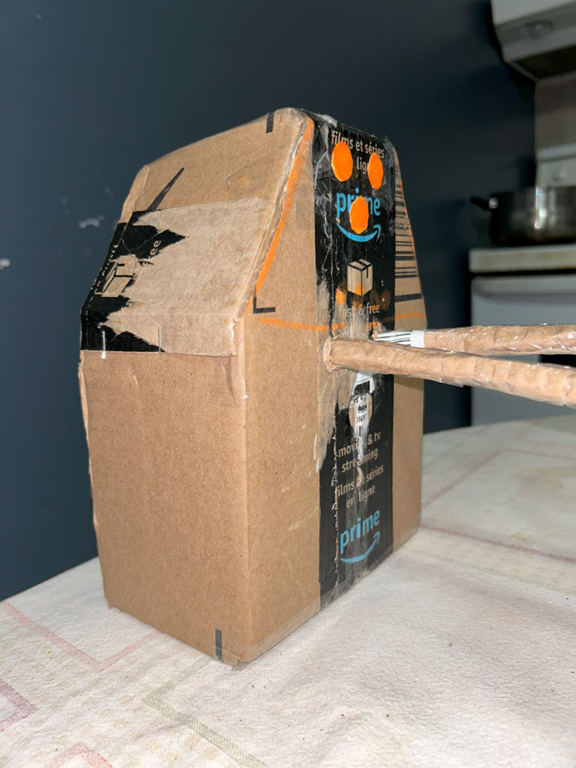 Nos prototypes     ​abandonnés
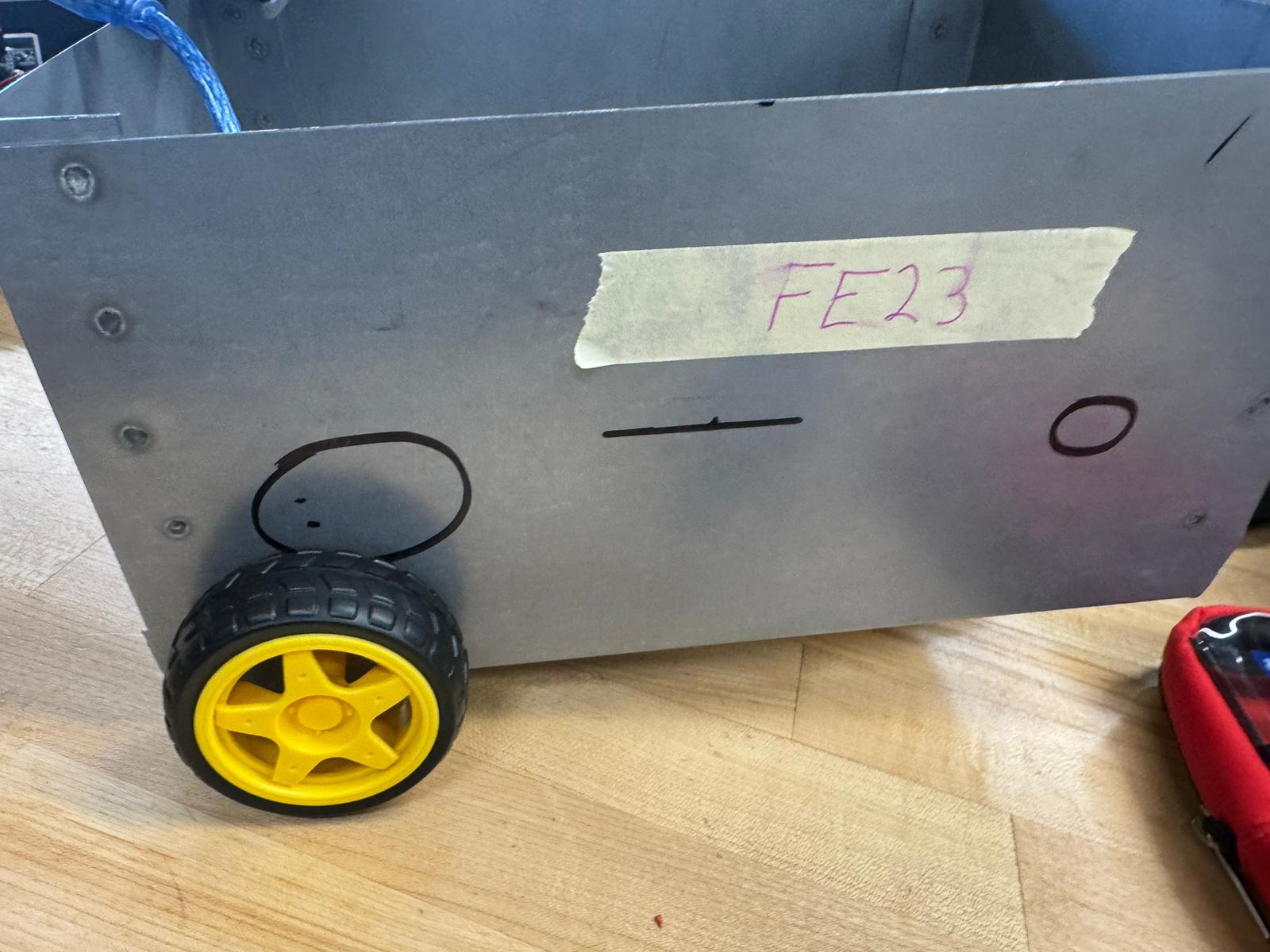 Prototypes pas très robuste, et systeme de brosse trop long
Prototype trop lourd et étancheité non reussi
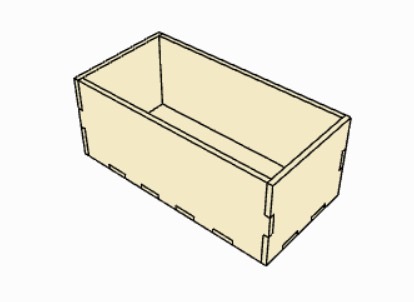 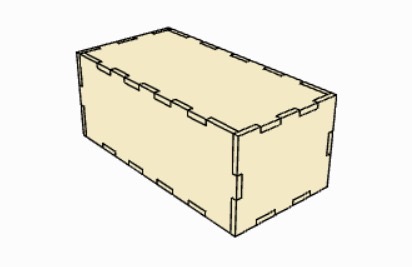 Le boitier
Composantes:
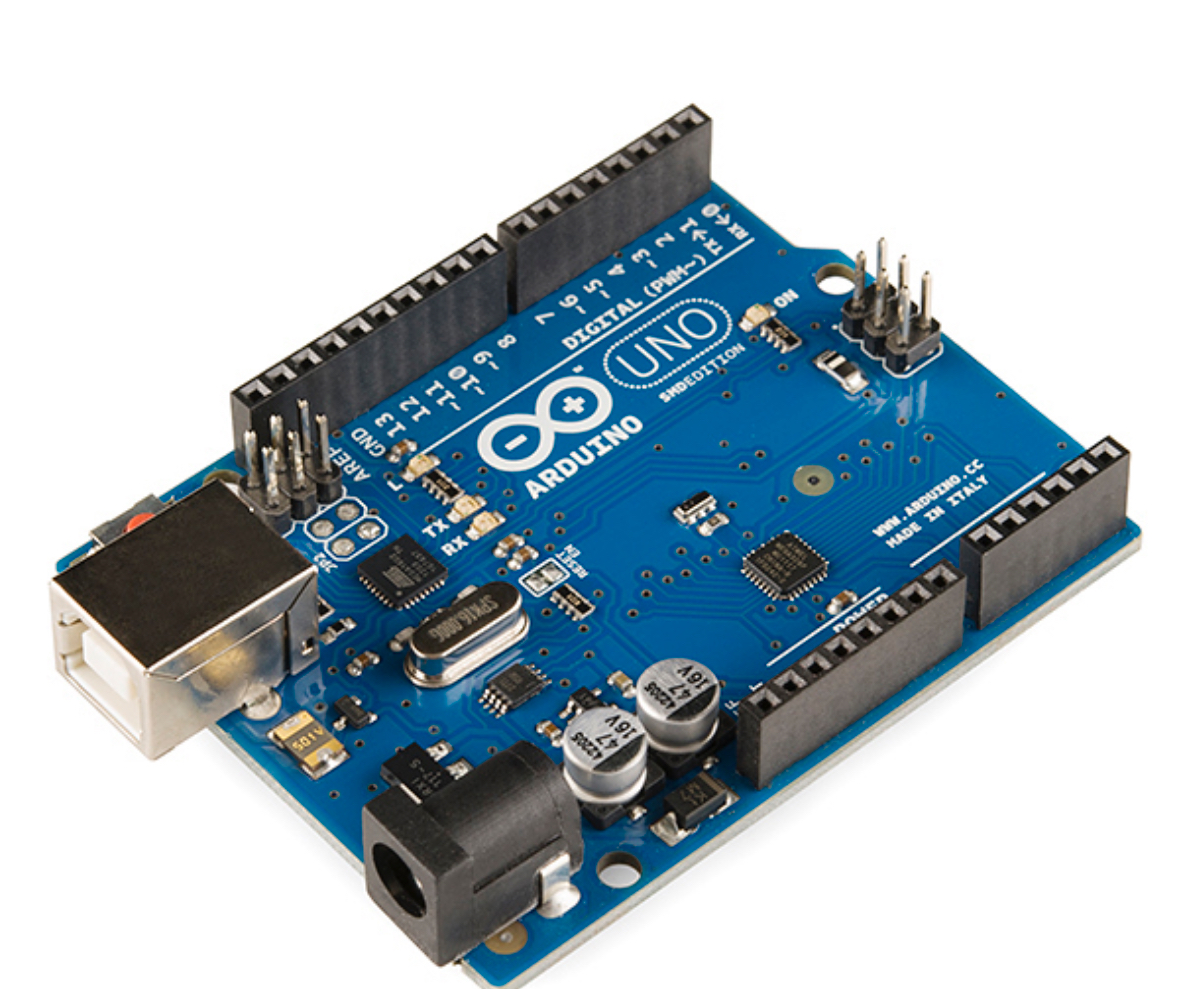 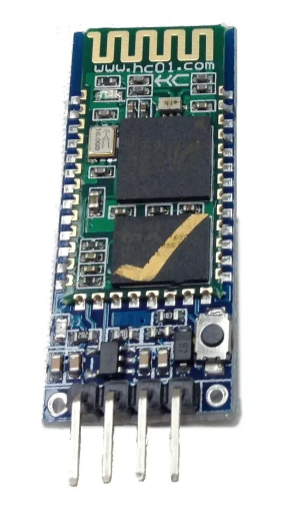 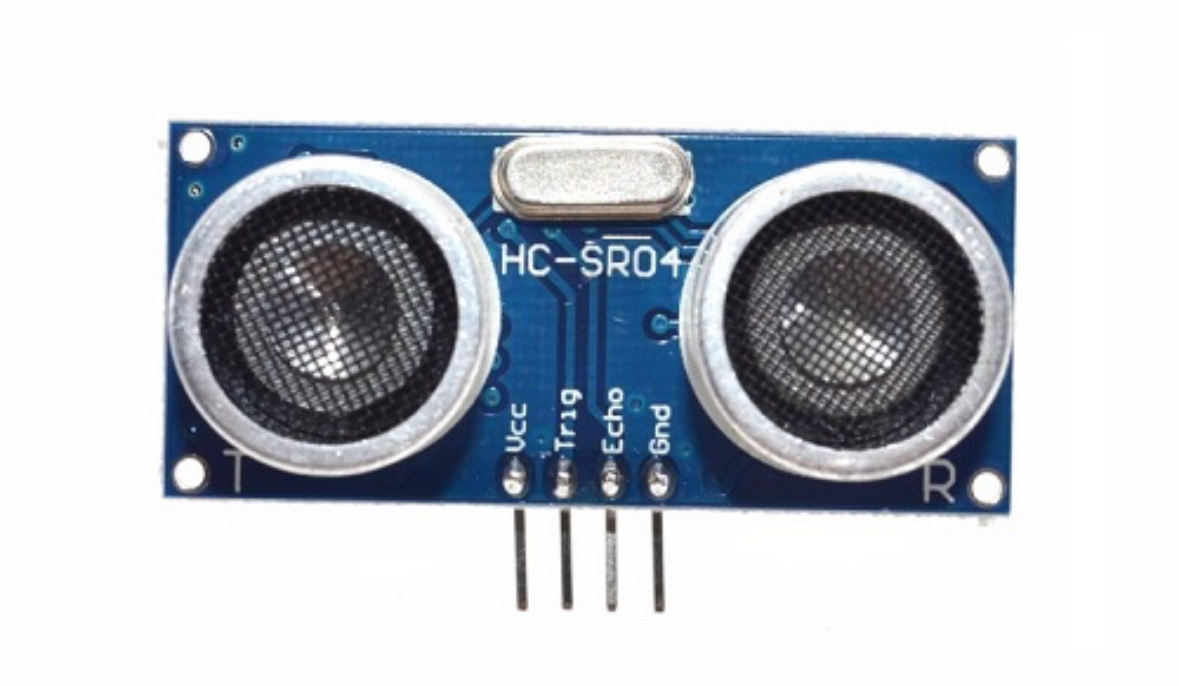 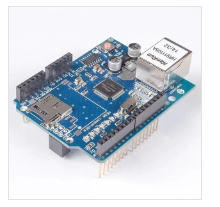 W5100 Ethernet Shield for Arduino
Arduino Uno
Capteur ultrasonique SR04
HC-05 Wireless Bluetooth Module
Composantes:
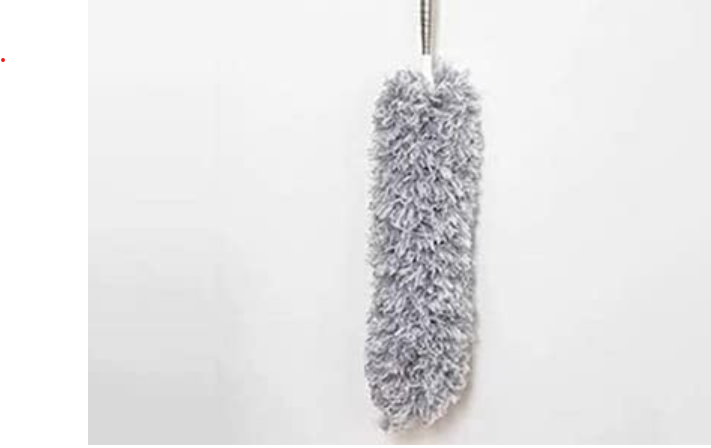 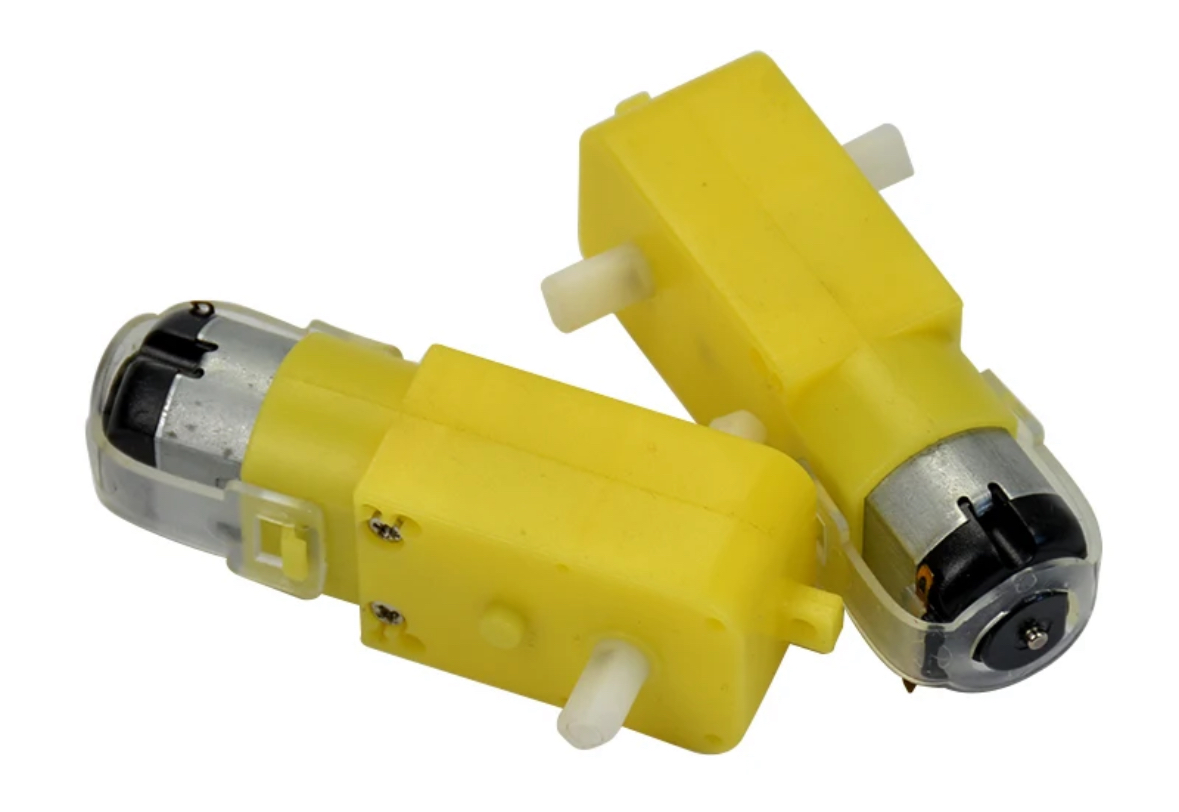 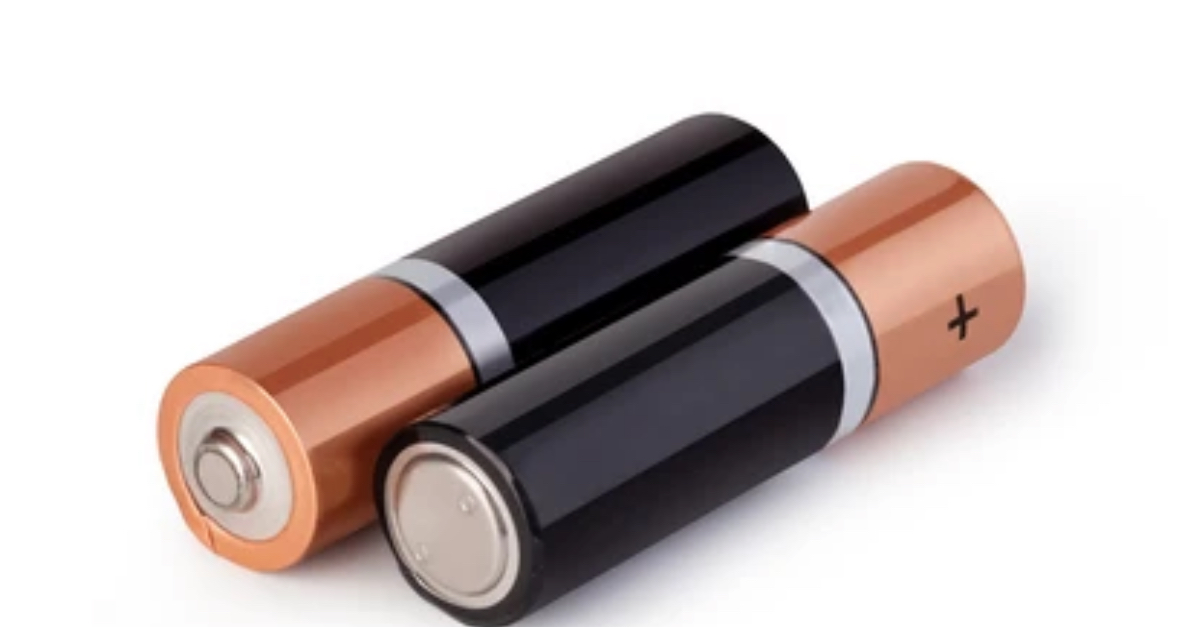 Brosse Pollinisatrice
Moteurs AAZV 6 volts
Piles AA a Lithium
Système de déplacement
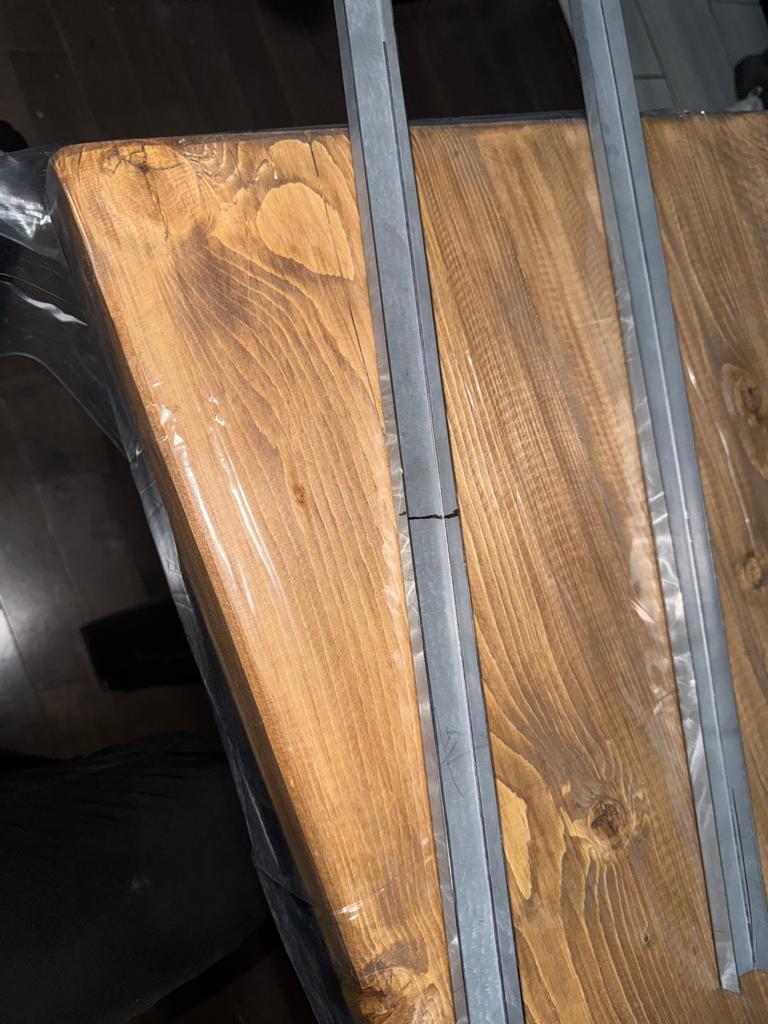 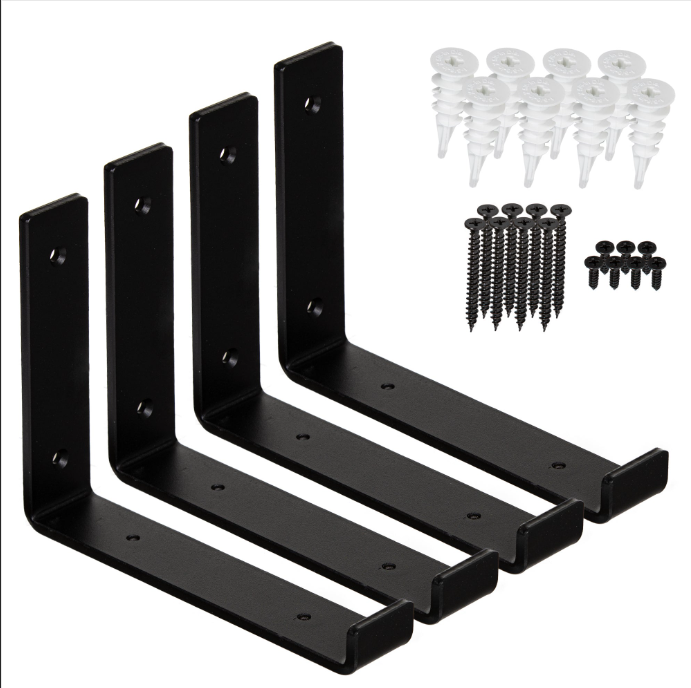 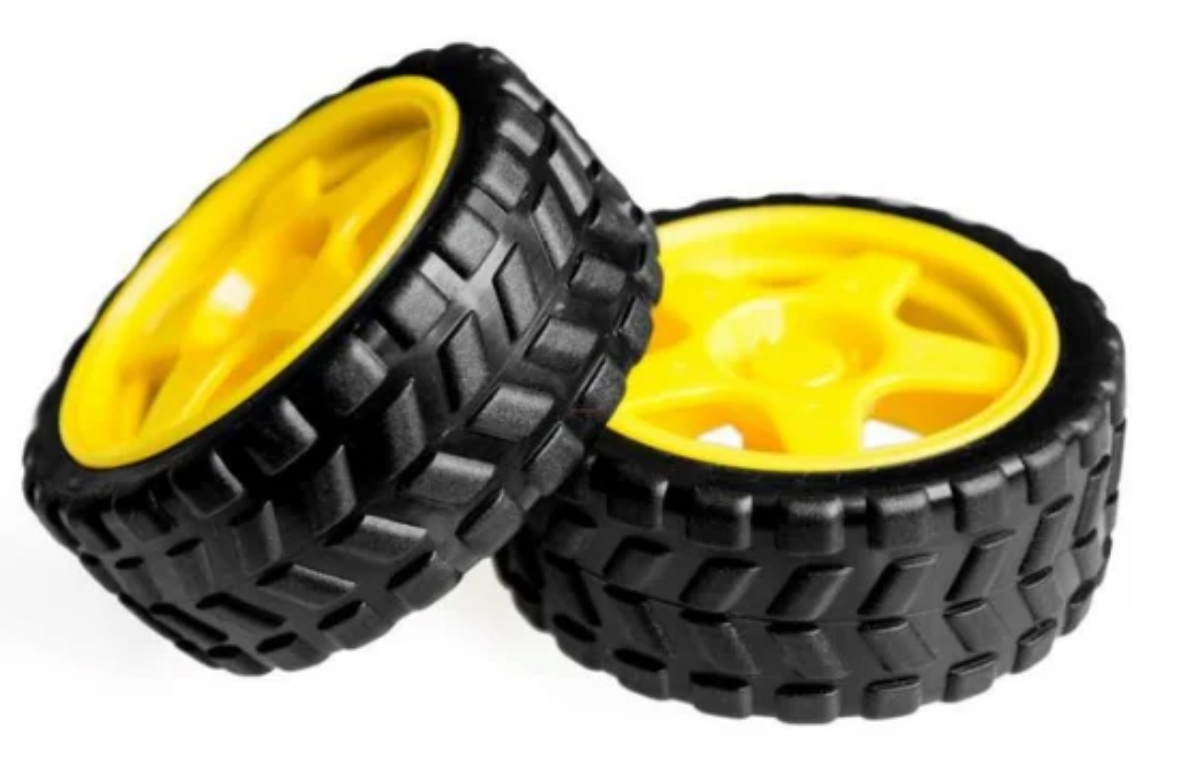 Roues modèle 1:48
Système de fixation des rails sur l'étagère
Rails
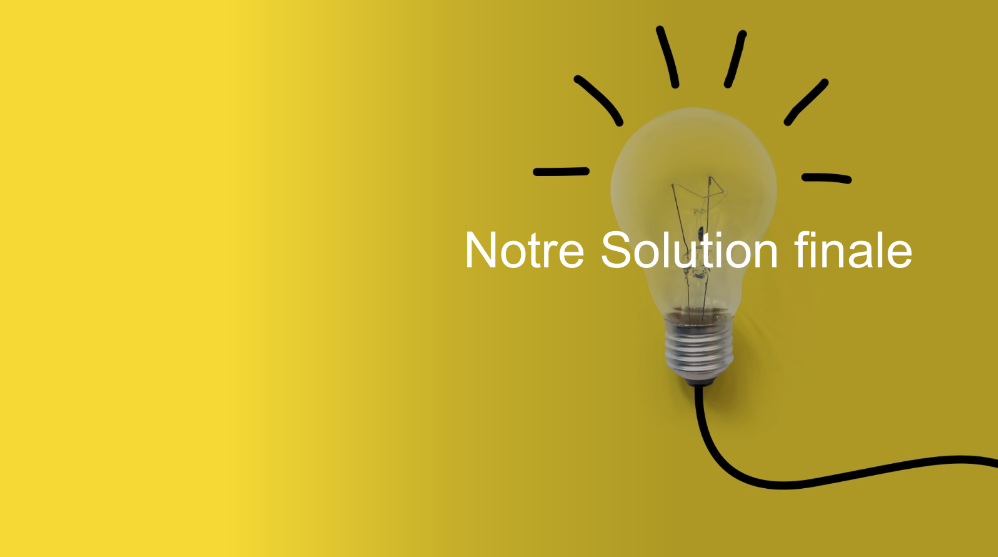 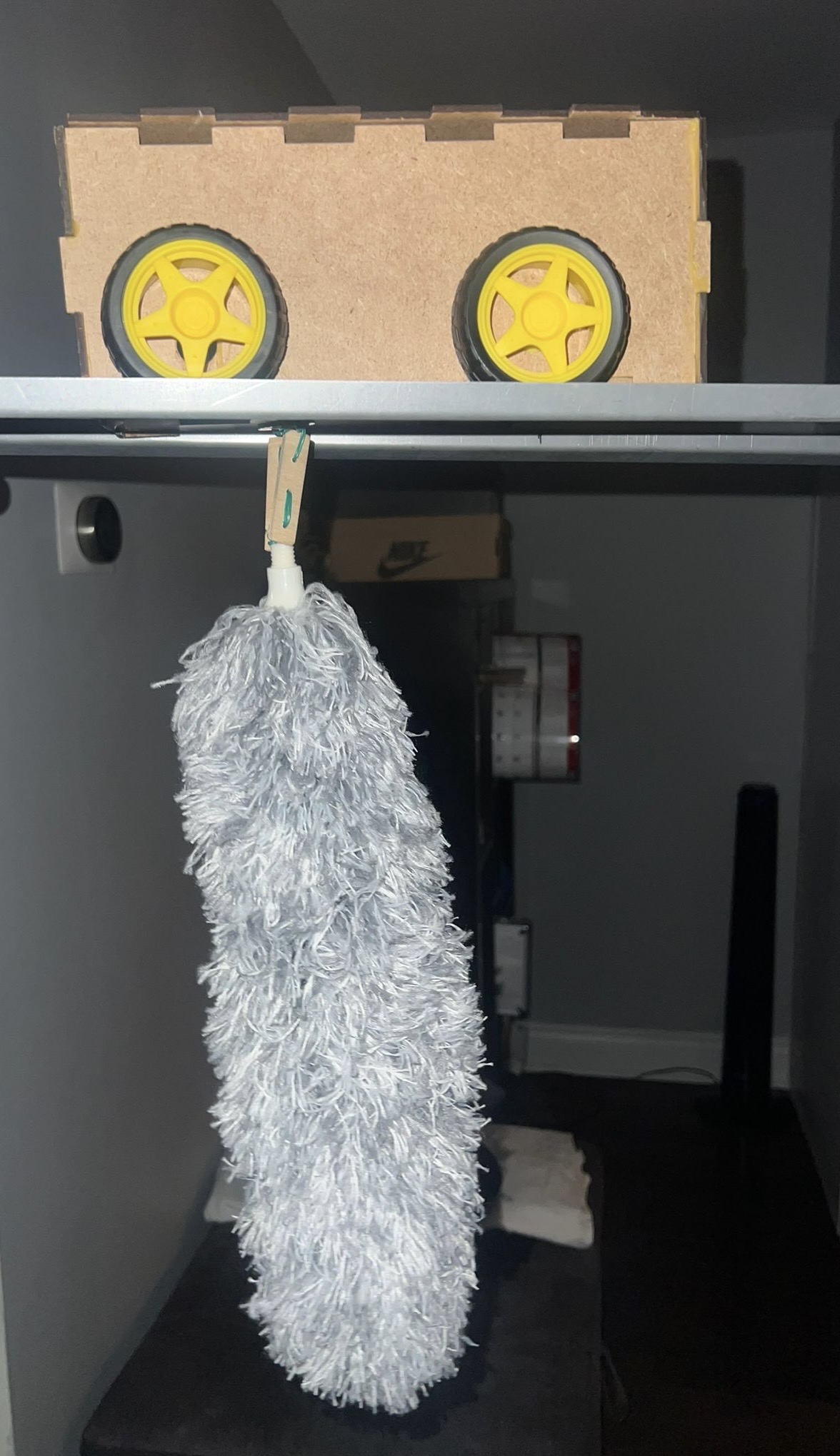 Notre Solution finale
Le boitier
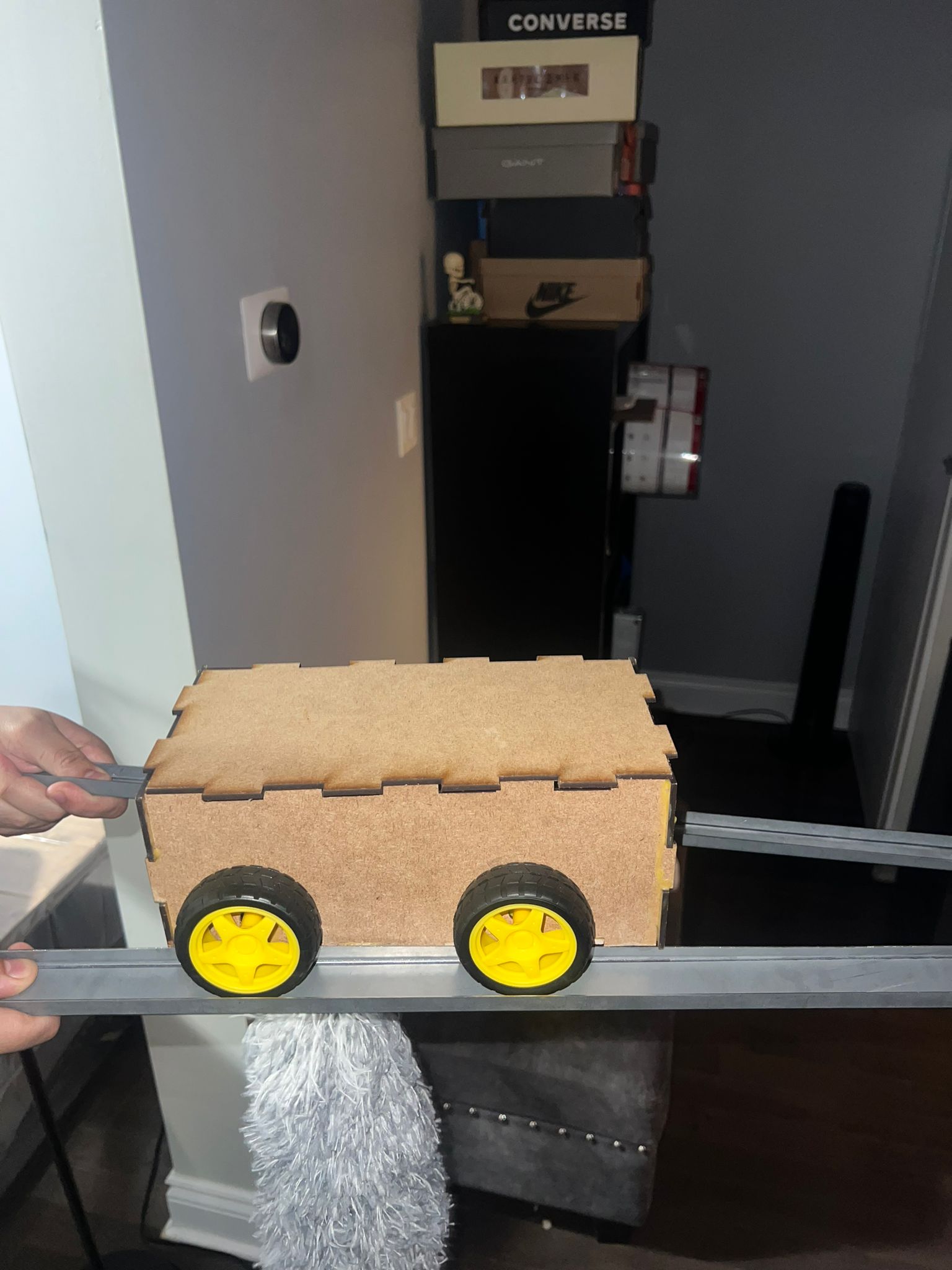 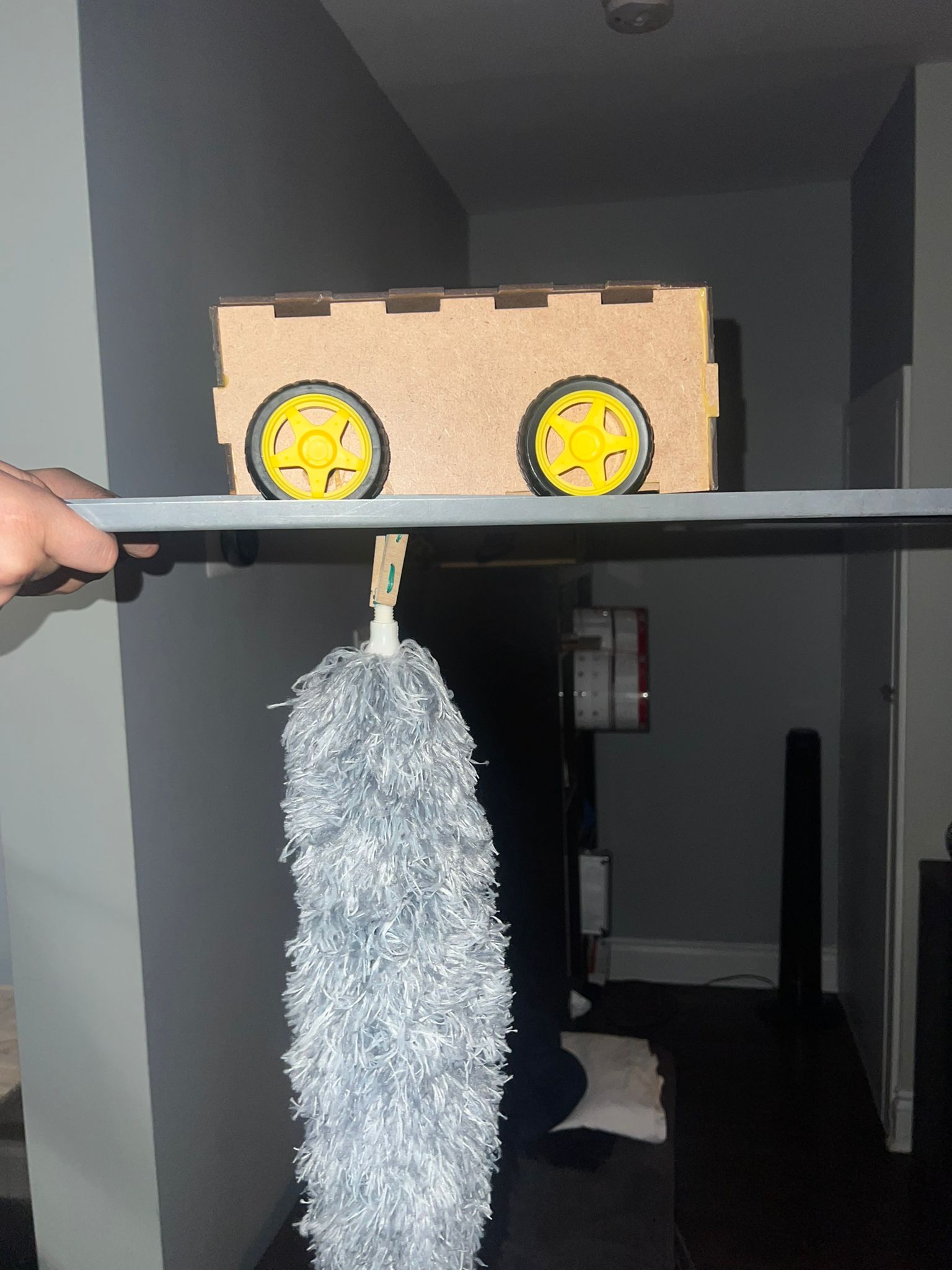 Le boitier
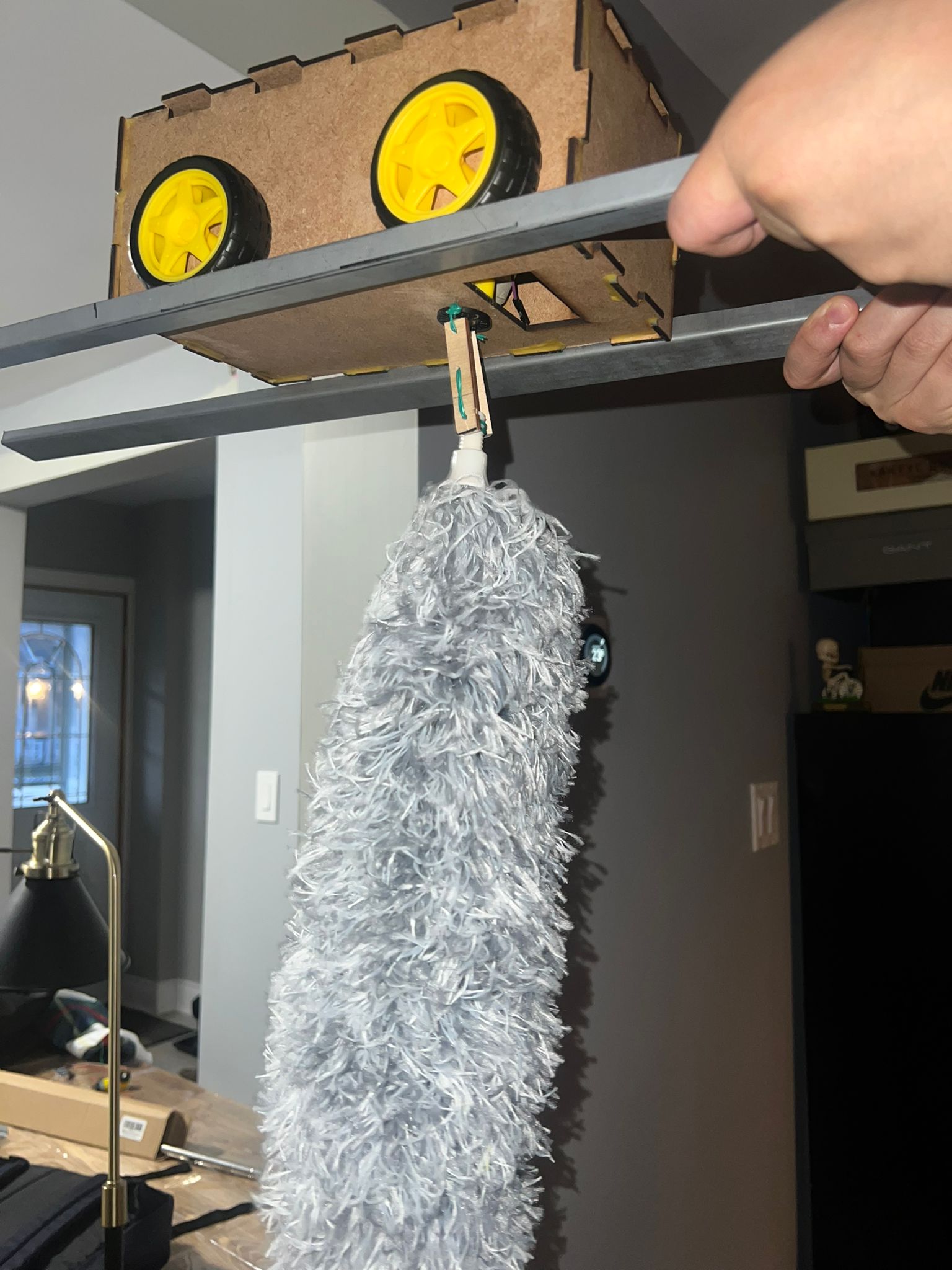 L'espace réservé à l'ultrason pour identifier la présence des fleurs et activer la rotation de la brosse.
Et faire marche arrière s'il n'y a plus de fleur
Conclusion
Pour conclure, notre projet de conception représente une avancée dans le domaine de l'agriculture technologique. Avec l'orientation experte de notre professeur, Emmanuel Bouendeu, et les efforts collectifs de notre équipe composée d'Islam Dekkan, Tahirou Diallo, Boré Sory Ibrahim, Grace Ijil, et Assale Joseph-Levi Don, nous avons développé un robot innovant à quatre roues. Ce petit automate a la capacité remarquable de polliniser les fraises de manière autonome, activant ses brosses rotatives au contact des fleurs et reculant astucieusement en l'absence de celles-ci. Ce système illustre non seulement notre engagement envers l'innovation et la synergie d'équipe, mais marque également un pas vers l'optimisation des pratiques agricoles pour un avenir plus durable. Nous sommes enthousiastes à l'idée de voir l'impact que notre robot pollinisateur aura dans les champs du monde entier, aidant les agriculteurs à accroître leur rendement tout en préservant l'intégrité de l'environnement. 
         Merci à tous ceux qui ont contribué à la réalisation de ce projet ambitieux.